Code enforcement officer 101
Richard Lambert, CBO
Retired Director of Code Enforcement, City of Saco
acknowledgements
Some of this presentation is based on a book authored by Stephen A. Van Note and published by the International Code Council.
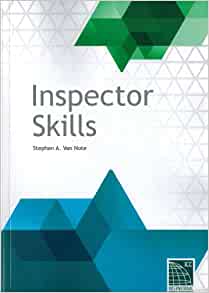 5/3/2023
Code Enforcement 101
2
ABOUT the presenter
40 Year career as a Code Enforcement Officer
Active in State and Regional Associations
Past Chair of the ICC PMC/Zoning Code Hearing Board
Past member of the State of Maine Technical Building Codes and Standards Advisory Committee
5/3/2023
Code Enforcement 101
3
[Speaker Notes: How about you folks?  Who here is a Code Enforcement Officer?  A Plumbing Inspector?  Do we have any design professionals?  Plumbing Inspectors?  Planners and/or Zoning Officials?  Others?]
OBJECTIVES OF THIS PRESENTATION
UNDERSTAND THE DIFFERENCE BETWEEN HARD SKILLS AND SOFT SKILLS
HELP IMPROVE YOUR SOFT SKILLS
POSITIVE BEHAVIORS
SHOW TRIPPING POINTS
IMPORTANCE OF COMMUNICATION
5/3/2023
Code Enforcement 101
4
Job Description
UNIQUE TO YOUR TOWN
WHAT DOES THE STATE REQUIRE?
Chapter 52 of the rules adopted by the SFMO, Section 3-4 states:
Upon initial appointment, and annually upon reappointment, a municipality shall file a certificate of appointment with the Office. The certificate must indicate the appointment, reappointment or continuation of the municipality’s code enforcement officers, the date of appointment or reappointment, and the specific areas of job responsibility for which the officers have been appointed.
Each Municipality empowers the Code Enforcement Officer with different duties.
WHAT SHOULD A JOB DESCRIPTION INCLUDE?
The job description should accurately reflect the duties and responsibilities of the position.
5/3/2023
Code Enforcement 101
5
[Speaker Notes: A job description contains the following components:  job title, job purpose, job duties and responsibilities, required qualifications, preferred qualifications and working conditions.  Your HR Department or Town Manager/Board of Selectmen should be able to provide you with a copy of your job description.  If not, ask your direct supervisor to create one or to let you create one for their review and approval.  You can point out that the State requires this info so that they can determine what areas you need to be certified in. It also sets out the ground rules for what is and maybe more importantly, what isn’t a part of you job.]
What are some of the tasks ceo’s may have?
Shoreland Zoning
Land Use enforcement (Zoning, Site Plan, Subdivision Regs)
Internal Plumbing & SSWD Program (LPI)
Electrical Inspector
Building Codes – MUBEC which include IRC, IBC,IECC, IEBC
Flood Plain management
80K certification – Legal representation in district court
Health Officer
Anything else that may not be in your job description
5/3/2023
Code Enforcement 101
6
[Speaker Notes: This is just a partial list.  Some also act as Town Planner, Town Manager, Public Works Director; the list is endless.]
some of the tasks I have been assigned to in my career
Supervisor of City Hall Building Maintenance Department
Styrofoam ban enforcement
Plastic bag ban enforcement
Blasting Ordinance enforcement
Medical Marijuana (Cannabis) regulator
Sign enforcement, including political campaign signs on the public ways
Property Maintenance Code enforcement officer
Riparian rights determinator
5/3/2023
Code Enforcement 101
7
It also includes things you may not have realized when you took the job!
LEAD PAINT
ASBESTOS DETECTION
Title 22, Chapter 252: Lead Poising Control Act
CHAPTER 424 Lead Management Regulations
National Emission Standards for Hazardous Air Pollutants 40 CFR, Part 61, Subpart M (also known as NESHAP)
State Asbestos Management Regs Chapter 425
RULES SURROUNDING DIGSAFE
ARMY CORPS OF ENGINEERS
Title 23,  Chapter 307 (§ 3360-A)
www.digsafe.com  or dial 811
Nationwide Permit
https://www.usace.army.mil/Missions/Civil-Works/Regulatory-Program-and-Permits/Nationwide-Permits/
EROSION & SEDIMENTATION
Best Management Practices
https://www.maine.gov/dep/land/erosion/escbmps/esc_bmp_engineers.pdf
5/3/2023
Code Enforcement 101
8
[Speaker Notes: Here are some other things you are expected to know.]
WHAT ARE THE DIFFERENCES BETWEEN HARD SKILLS AND SOFT SKILLS?
HARD SKILLS

FACTUAL KNOWLEDGE OF THE RULES WE ARE HIRED TO ENFORCE
PROCESSES INVOLVED
OTHER TECHNICAL SKILLS
SOFT SKILLS

PERSONAL QUALITIES
HOW WE INTERACT WITH OTHERS
HABITS
5/3/2023
Code Enforcement 101
9
[Speaker Notes: It is very possible that your job description has some mention of these skills.  Phrases like “works collaboratively with other employees, elected officials and the public” are in many good job descriptions.]
What are the benefits to developing good soft skills?
YOU GO FROM BEING A GOOD INSPECTOR TO BEING A GREAT INSPECTOR
ADDS TO THE CREDIBILITY AND STANDING OF THE DEPARTMENT
HELPS ACHIEVE THE GOALS OF THE RULES WE ENFORCE
5/3/2023
Code Enforcement 101
10
Getting buy-in from your town
SUPPORT FROM
RESULTS
Builds trust in the department
Less second-guessing of decisions
Shows that your work is important to the town
Town of City Council
Town Manager
Supervisor (if you have one)
WHAT DOES THIS SUPPORT LOOK LIKE?
HOW DO YOU GET THIS SUPPORT
Know your subject!
Know how to apply it
Budgets are more easily approved
You are looked upon as the expert in your field.  Your input is sought out and valued
5/3/2023
Code Enforcement 101
11
[Speaker Notes: Knowing your subject matter is important since you can get buy-in from your town.  Knowing your stuff is the foundation that sets you up for success in your career.  But knowing your stuff and knowing  how to apply it by having good soft skills are two different matters.  This course will focus on what those soft skills are and how to develop them.]
HARD SKILLS AS A FOUNDATION
KNOWLEDGE OF THE CODES AND ORDIANCES ARE THE BASIS FOR YOUR DECISIONS!  KNOW YOUR SUBJECT MATTER!
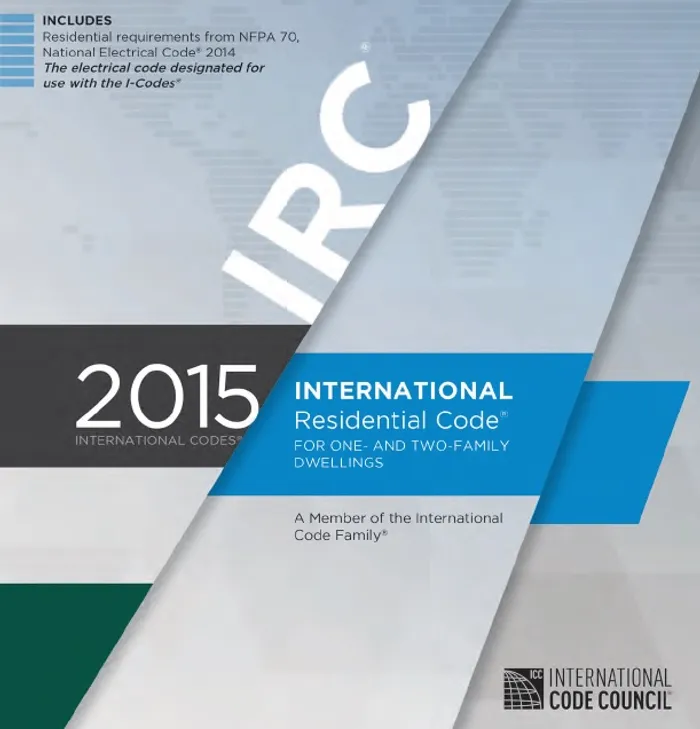 5/3/2023
Code Enforcement 101
12
[Speaker Notes: Before we get to the next slide, you must understand that you need to be versed in the codes you are charged with administering.  Getting this knowledge is through training, mentorship and your peers in the industry.  Beyond formal training opportunities, the best resources may be the discussion and exchange of information through peer groups like MBOIA, ESBOF, ICC Regional Chapters, NEBOEA as well as staff meetings and mentoring by experienced Code Officials.]
FOUNDATION
WHAT IS MY JOB?
Look to your job description but beyond that, look at the regulations you are charged with enforcing.
Construction Codes
Receive and review permit applications, interpret the codes and evaluate alternatives, perform inspections, manage appeals and issue COO’s
Zoning Ordinances
Review proposed land uses including space and bulk requirements, enforce the provisions, assist the ZBA in their capacity as an appellate
Local Floodplain Management Ordinance
Review proposals for development within the SFHA’s
5/3/2023
Code Enforcement 101
13
[Speaker Notes: The foundation to developing good soft skills as it relates to your job as an inspector lies in your knowledge of the laws you are charged with enforcing and understanding the limitations placed on you.  In construction codes, this can usually be found in the Chapter called “Administration”.]
INTERPRETATION VS. ALTERNATIVES
IMPORTANT PROVISIONS IN YOUR TOOLBOX
INTERPRETATION
ALTERNATIVES
Found mostly in construction codes
In Zoning, it may look like reclassifying a use to a more appropriate or similar use that is already listed in the ordinance
In construction codes, the word is equivalency for a product or design not specifically addressed in the code.
Uses same skills such as good judgement, problem solving and collaboration with others who are experts in the subject you are researching.
Impossible for code to anticipate and cover all details of construction and land use.
Provisions could and many times do conflict, especially with local ordinances.
Construction codes allow interpretation so long as they keep with the intent and purpose of the code.
Requires good judgement, problem solving and collaboration with others.
5/3/2023
Code Enforcement 101
14
INTERPRETATION VS. ALTERNATIVES
DO YOU THINK THE BUILDING CODE COVERS CONSTRUCTION SUCH AS THIS?
Lou Ruvo Center for Brain Health in Las Vegas, Nevada
Wild Blueberry Land in Columbia Falls, ME
5/3/2023
Code Enforcement 101
15
[Speaker Notes: The code, like any other well written law, is written to cover a great deal of construction styles but it can’t cover all possibilities.  That is way it is important to be able to develop skills in evaluating alternatives and interpreting the provisions of the code.  This skill requires that you know how to apply the performance provisions (usually found in the IBC but certainly in other codes) have an open mind and work collaboratively with the design professional and others in problem solving, a.k.a thinking outside of the box.]
APPROACHES TO INSPECTION
Job site etiquette
WHO IS THIS GUY?
IDENTIFICATION
Municipality is required to provide official ID
IBC Section 104.5 states:
“The Building Official shall carry proper identification when inspecting structures or premises in the performance of duties under this code.”
Badges are not advisable and are counter productive.
Important for contractors and workers on site to know the identity of the inspector.  First time visits may require introductions.
LARGER PROJECTS
Many commercial projects have construction meetings that you may want to attend occasionally.
5/3/2023
Code Enforcement 101
17
[Speaker Notes: Introductions show respect and courtesy and is preferable to workers watching an unknown person wandering around the jobsite.
Attending construction meetings  signals the importance of inspection function, clarifies the responsibilities of all parties and serves to reinforce the position that the inspector is part of the ream – an important part of the collaborative effort in the construction process and in achieving safe buildings.]
Attitude is everything!
WHICH WOULD YOU RATHER HAVE ON YOUR JOBSITE?
5/3/2023
Code Enforcement 101
18
[Speaker Notes: The beginning of a successful inspection hinges on the attitude of the inspector.  A successful approach to an inspection starts by being a good listener.  Understand your role as a part of the “Building Safety Team”]
The inspector as an educator
A CRITICAL ROLE
Outreach
Continuing Education
Handouts
What are the most common questions you get?
Is there an illustrative way of showing the code requirements?
Building Safety Month
Contractor days at lumber yards in your community.
Vocational Schools that teach  construction trades
Seminars like this one
On-line training
Proprietary materials training
Others?
5/3/2023
Code Enforcement 101
19
CEO as an educator (ZBA)
5/3/2023
Code Enforcement 101
20
[Speaker Notes: This is an example of the Item Commentary I provide to the Zoning Board of Appeals.  Note that it was modified to provide for on-line meetings.  These forms are fact based and provide no side of the appeal but rather are instructions for the Board and the Chair so that they follow proper procedure.  Much of the information contained in this form can be readily used by the Board when the do their findings of fact and conclusions of law since it cites the applicable provisions of the Ordinance.]
CEO as an educator (handouts)
5/3/2023
Code Enforcement 101
21
[Speaker Notes: Since the Code Office received so many questions regarding the placement of sheds, we developed this brochure to guide citizens.  You can do this for many issues you get the same questions on.]
The inspector as an ambassador and facilitator
Facilitator
Facilitator
Ambassador
As a Code Enforcement Officer, your job is not to enforce black and white laws.  Your job is also to try to assist your customers in getting from point A to B in compliance with the laws.
Many times, the CEO is the first person a contractor or homeowner has had with the governing authority.
Have your customers think of you as a resource.  In Zoning, a use proposed may not be permitted but something similar would be.  Don’t just say no, dig deeper.
5/3/2023
Code Enforcement 101
22
Decision making and flexibility
WHAT TO AVOID
WHAT MOST PEOPLE THINK
Don’t impose your version of the best practices onto owners and contractors when it is not supported by the codes.  Your main job as an inspector must always be  to ensure that construction meets the minimum standards of the code.  You know you are on shaky ground when you preface a sentence with “I prefer you would do it this way…”
The codes are black and white.  What is right and what is wrong, and it covers any possible circumstance a builder may run into.
WHAT CEO’S ACTUALLY DO
You are required to understand the intent and flexibility of the code.  Good CEO’s approach inspections with an open mind and understand the flexibility built into the codes.
5/3/2023
Code Enforcement 101
23
[Speaker Notes: In this age of sound bites, most folks like to think in simple terms.  Law and Order is one commonly used sound bite, but does it apply to code enforcement?
When you hear contractors discussing a local code requirement as “The so and so amendment” and that so and so is you, you may want to revisit that subject and see if it has a basis in the code.  But again, don’t fall for the “But you’re the only Town that requires that…” line.  Its easy enough to check and usually it’s not accurate.]
Decision making and flexibility
WHAT TO AVOID
FLEXIBILITY IS NOT STATIC
Once again it is important to stress that you must limit your inspections and interpretations to what is required in the code or within the scope of the Zoning Ordinance.  Don’t ask for something that has no basis in the regulation you are enforcing.  As an inspector, you are not the quality assurance department.  If the aspect that you are inspecting meets the standard, don’t ask for anything more even if the work appears sloppy.
We as humans are all different and bring different skills to our job.  What may work for one inspector may not be the best option for another.
PRODUCTS CHANGE
As inspectors, we often see new products in the field.  It is important for you to keep up with these new and emerging products and methods so that decision making is not based on outdated information.
5/3/2023
Code Enforcement 101
24
[Speaker Notes: I recall the first time I saw an “I-Joist”  My mind said, “that can’t be an approved product” but I didn’t say that.  I went back and researched the product and found all kinds of information and limitations on their use.  Knowledge is your best friend!
Don’t use terms like “I’m going to err on the side of safety” since it sends a signal to the contractor that you really aren’t sure about the provisions of the regulation you are trying to enforce.]
ACCURACY AND CONSISTENCY
SOME THINGS ARE A JUDGEMENT CALL
SOME THINGS ARE CLEAR
Minimum setbacks under the zoning regulations
Baluster spacing in new construction.
Minimum R-value of certain assemblies
How much tolerance should you allow when inspecting nailing spacing?
How about the minimum size of house numbers posted on buildings”
SOME THINGS ARE NOT SO CLEAR
When do code provisions apply to existing construction?
ABOVE ALL, BE CONSISTENT
PRESCRIPTIVE VS. PERFORMANCE CODES
When you make a judgement call, make sure to apply it evenly to all similar situations.  Use the same methodology to arrive at judgements you are faced with.
Does one allow more judgement calls than the other?
5/3/2023
Code Enforcement 101
25
[Speaker Notes: Are checklists a good method of achieving consistency?   Why or why not?
Each Department decides what works best for them to achieve consistency.]
Problems and solutions
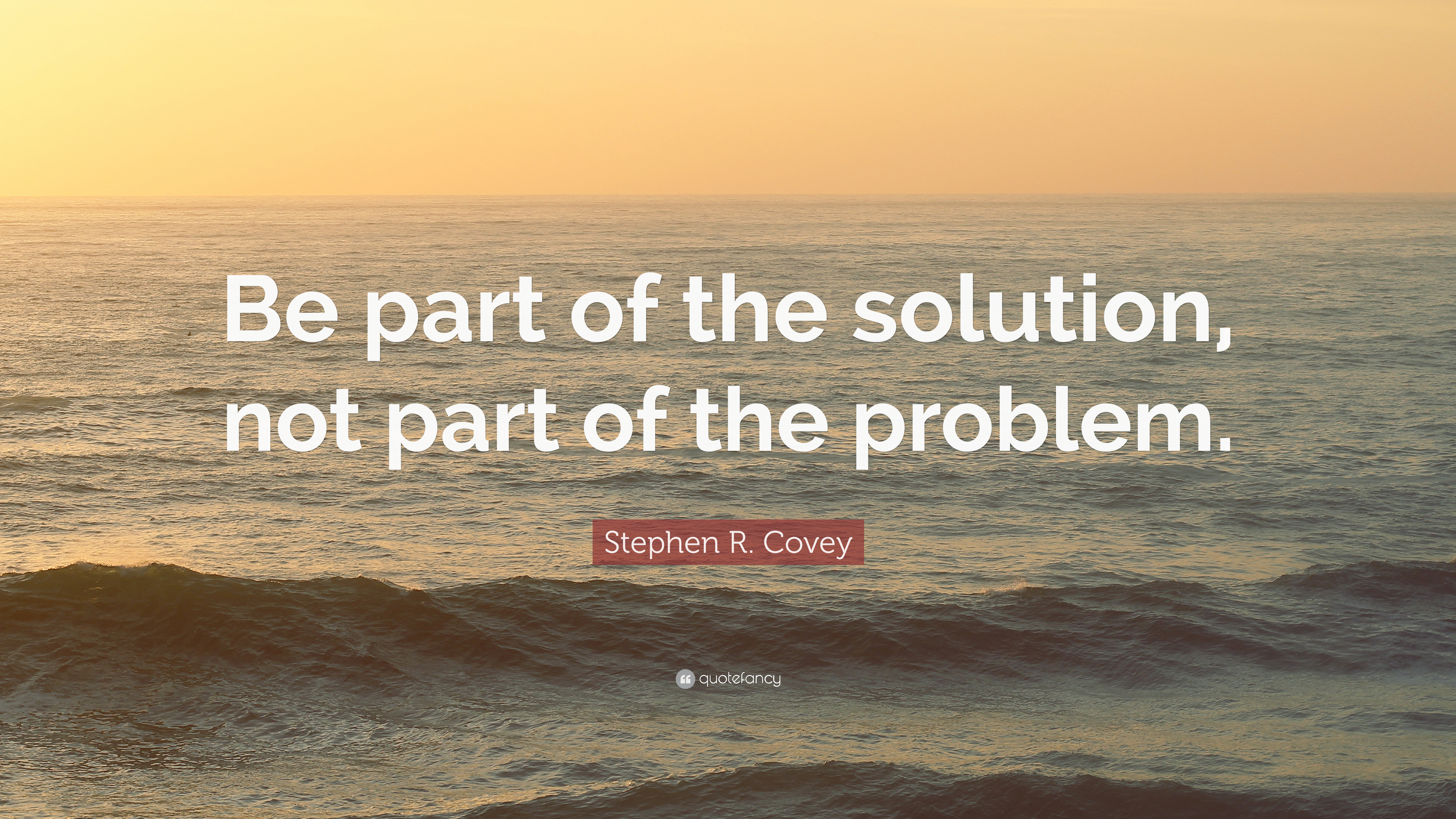 5/3/2023
Code Enforcement 101
26
[Speaker Notes: Don’t offer code jargon on why something is not in compliance but help your customers think outside of the box to arrive at a solution.  Sometimes the only solution is to go in a different direction or to offer the appeals mechanism to a customer.  An experienced Code Enforcement Officer knows that this will go a long ways in building customer satisfaction.  There are many ways to get from point a to point b.]
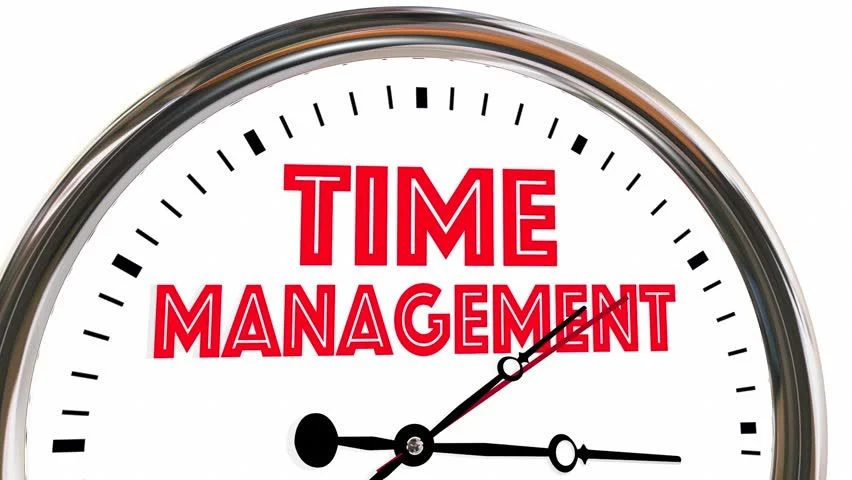 Time management
We can all use time more effectively by first identifying what causes ineffective time management.
There are certain things we all dread doing as part of our job.  These may include:
Writing reports or letter including NOV’s
Getting into a drawn-out conversation with a customer that wants to know what he or she can do with their property.
Responding to voice-mail, email or snail-mail.
Making difficult decisions
Getting drawn into neighborhood disputes.
5/3/2023
Code Enforcement 101
27
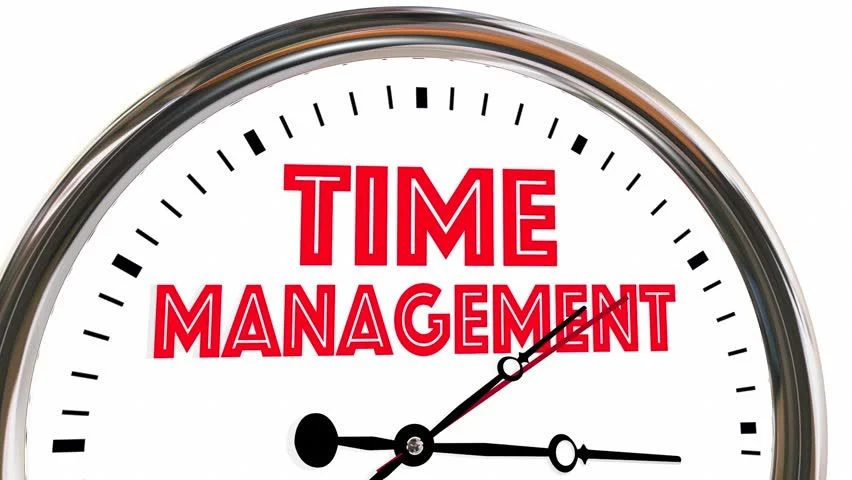 Time management
What are the solutions?
Turn off your auto-notifications on your email
Be friendly on your inspections but don’t be drawn into long conversations that are off-topic.
Be helpful when asked about options for property use but explain that there are too many variables to respond. Show them where to find the information on zoning uses for their particular property.
Set up times of the day when you will respond to mails of all kinds
In difficult situations where a decision must be made, sometimes talking it over with a co-worker or mentor helps.  If you have done the best you can in researching the answer, make the decision and know that the customer can always make an appeal to the ZBA.
5/3/2023
Code Enforcement 101
28
Relationships with others
What are some skills in getting along?
5/3/2023
Code Enforcement 101
30
[Speaker Notes: Paul Demers likes to call me “The Boy Scout” because I have been a member of that organization for many years.  Some of the points found in the Scout Law are very good guideposts to use in your profession.]
What are some skills in getting along?
Being Open Minded
Being Fair (Due Process falls within this category)
Empathetic
The action of understanding, being aware of, being sensitive to, and vicariously experiencing the feelings, thoughts, and experience of another of either the past or present without having the feelings, thoughts, and experience fully communicated in an objectively explicit manner
also : the capacity for this
5/3/2023
Code Enforcement 101
31
[Speaker Notes: Some other attributes to getting along in this or most any other profession are being open minded, being fair and being empathetic.  Don’t go into a conversation or an inspection with your mind already made up.  Find out the reason for the thought or action.  Being fair means that your customer knows all of their options including the appeals process if they disagree with your interpretation of the code or the Zoning provision.  Being empathetic doesn’t mean feeling sorry but rather having the ability to understand your customer’s point of view.]
The single most important skill an inspector can have
Why do most folks dread an inspection?
What news travels faster or is more apt to be repeated to others?
Don’t be “That Inspector”
5/3/2023
Code Enforcement 101
32
[Speaker Notes: Bad news travels fast.  Stories of inspections past can and usually are embellished and sometimes become the stuff of urban legend.
Don’t let your department become one that is known to be difficult to get along with.  Don’t earn that title “Arbitrary and Capricious”  You often times see that in an administrative appeal to the Zoning Board.]
Getting along and achieving results
SOLUTIONS BASED
ATTITUDE
BE FLEXIBLE
Be a good listener

Contractor vs. Homeowner

Discuss next steps
Base knowledge of codes
Many ways to achieve compliance
Facilitate that process
R-E-S-P-E-C-T!

Never crude or condescending
Being careful of what we say and how we say it.
5/3/2023
Code Enforcement 101
33
[Speaker Notes: Getting along doesn’t mean being buddy-buddy with everyone.  It does mean that you should see yourself as part of the team working towards a safe built environment.
Remember that great Aretha Franklin song.  It’s very easy to get dragged down into the gutter.  Resist it!
May have to spend more time with a homeowner acting as his own contractor versus seasoned contractors.  After the inspection is complete, set realistic deadlines for corrections and discuss the next phase of the work and what the tripping hazards may be.]
DEALING WITH DIFFICULT PEOPLE
KNOW THE DIFFERENCES BETWEEN DIFFICULT AND ABUSIVE PEOPLE!
Difficult is someone who may be negative, argumentative or just refuses to cooperate
Abusive is when a person is potentially violent, or the situation escalates to violence.
Abusive situations are rare, and the inspector needs to disengage from the situation as quickly as possible.
WHAT CAUSES PEOPLE TO BE DIFFICULT?
Resentful of government regulations
Doesn’t like to be told what to do
Maybe having a bad day
Maybe they are just that way by nature.
5/3/2023
Code Enforcement 101
34
[Speaker Notes: Important to know when to disengage and let law enforcement deal with potentially violent individuals.  We also see folks come into the office who are difficult with the administrative staff.  You need to train your staff to recognize these people, not to engage with them and have you deal with them directly.  (Story). “ He’s not difficult, he’s just argumentative. “  Diffuse the situation with humor.]
Plan of correction, path to compliance
GOAL IS TO ACHIEVE COMPLIANCE
WHAT HAPPENS WHEN THEY REFUSE TO COMPLY
EXPLAIN THAT IT IS TO PROTECT THE HEALTH, SAFETY AND WELFARE OF THE FUTURE OCCUPANTS AND THE GENERAL PUBLIC.
BE HELPFUL, RESPECTFUL AND RESOURCEFUL
EXPLAIN WHAT MAY HAPPEN IF NONCOMPLIANCE IS CONTINUED.  PROGRESSIVE ENFORCEMENT
GIVE REASONABLE TIME TO MAKE CORRECTIONS.
MAKE SURE THAT THESE STEPS ARE FOLLOWED THROUGH AND THE MUNCIPALITY BACKS YOUR ACTIONS;
5/3/2023
Code Enforcement 101
35
[Speaker Notes: Make sure to ask for only what the code requires and never anything additional.  Give a reasonable amount of time to the contractor to make corrections.  Implied close.  “So, how much time do you think it will take you to make these corrections?”  Explore all avenues towards compliance.  If they refuse, calmly explain what the consequences are for continued noncompliance.  Do not overreact. Let them vent.  It will usually lead to eventual compliance. If you say you are going to do something, make sure you follow through.  Stop Work orders may escalate the tension so make sure that if you choose this path, it is the only one available or it must be done in order to protect the public.]
The do’s and don’ts
DEALING WITH DIFFICULT PEOPLE
USE THIS METHOD
AVOID USING THIS METHOD
Escalate
Argue
Interrupt
Blame
Raise your voice
Criticize
Take it personally
Defuse
Stay Calm
Listen
Let them vent
Speak quietly
Be objective
Remain confident and positive.
5/3/2023
Code Enforcement 101
36
What are some counterproductive statements to avoid?What are the results that can be expected when these statements are used?What are some activities that can damage an inspector’s working relationships?
5/3/2023
Code Enforcement 101
37
[Speaker Notes: Because the code says so.  I don’t write the code; I just enforce it.  I’ll let it go this time but don’t do it again.  There’s a new sheriff in town.  My way or the highway.  Someone may change that down the road, so I won’t permit it.  I don’t like it that way.
You’ll probably get compliance with your wishes, but contractors and homeowners talk to each other.  Word gets around and the story gets embellished.  The work your department puts into good customer service can be gone in a flash.
Drive-by inspections, shooting the breeze, stapling a stop work order to finished siding or a door, tracking mud into a finished home.]
communication
UNDERSTAND THE COMMUNICATIONS MODEL
5/3/2023
Code Enforcement 101
39
[Speaker Notes: In order to be effective at communications, this dynamic needs to happen and the sender and receiver can be either you or the customer but the dynamic is always the same.]
STEPS BEFORE YOU COMMUNCIATE
PREPARATION
UNDERSTAND WHAT YOUR GOAL IS
UNDERSTAND WHO IT IS YOU ARE COMMUNICATING WITH
PLAN WHAT IT IS YOU WANT TO SAY
5/3/2023
Code Enforcement 101
40
[Speaker Notes: Before you set out to communicate in any of the forms listed, you need to know what the message is.  What are the most important points you need to convey?  You must also know who your audience is?  Is this person receptive or combative?  Don’t communicate down but don’t communicate above their understanding by using technical jargon.  In other words, don’t speak in code.  Once you have established the top two items, you can plan out what it is you want to say.  Prepare and know the details.]
What are the main forms of communication?
In person (face-to-face)
Telephone
Written
Letters
Reports
NOV’s
emails
5/3/2023
Code Enforcement 101
41
In person or face-to-face
VERBAL
NON-VERBAL
Body Postures

Gestures

Eye Contact

Facial Expressions

Spatial Relationships (personal space)
What is said

How it is said
5/3/2023
Code Enforcement 101
42
[Speaker Notes: The difference between successful communications depends on both factors.   On the verbal side, you can lose much of your message if it is not delivered correctly (how it is said).  Likewise, your message can be lost on the non-verbal side if the focus of the customer goes to these distractions.]
Face-to-face communications
DO’s
DON’TS
BE JUDGEMENTAL
BE DISMISSIVE
INTERRUPT
USE JARGON
BE BORED
BE IMPATIENT OR ESCALATE
BE A KNOW-IT-ALL OR ON A POWER TRIP
BE FRIENDLY
MAKE EYE CONTACT
LISTEN
K.I.S.S
SHOW INTEREST
BE PATIENT AND REMAIN CALM
SEEK COLLABORATION
5/3/2023
Code Enforcement 101
43
[Speaker Notes: Being friendly doesn’t mean going on about something that is off-topic but rather by you being open and welcoming.  Look at the person you are addressing and let them finish before you start talking.  Try to keep it as simple and concise as you can.  Show that you are interested in making the customer’s project a success.  This is best done when you involve the customer in seeking a solution through collaboration.  Try to have them suggest an option that will be code compliant.]
what ARE SOME NON-VERBAL COMMUNICATION EXAMPLES?
ARMS CROSSED - DEFENSIVENESS
RUBBING EYES - FRUSTRATION
5/3/2023
Code Enforcement 101
44
what ARE SOME NON-VERBAL COMMUNICATION EXAMPLES?
HANDS CLAPSED BEHIND HEAD – 
ANGER, FRUSTRATION
HEAD RESTING ON HAND - BORED
5/3/2023
Code Enforcement 101
45
what ARE SOME NON-VERBAL COMMUNICATION EXAMPLES?
EYE CONTACT – SHOWS INTEREST
SMILING AND ANIMATED
5/3/2023
Code Enforcement 101
46
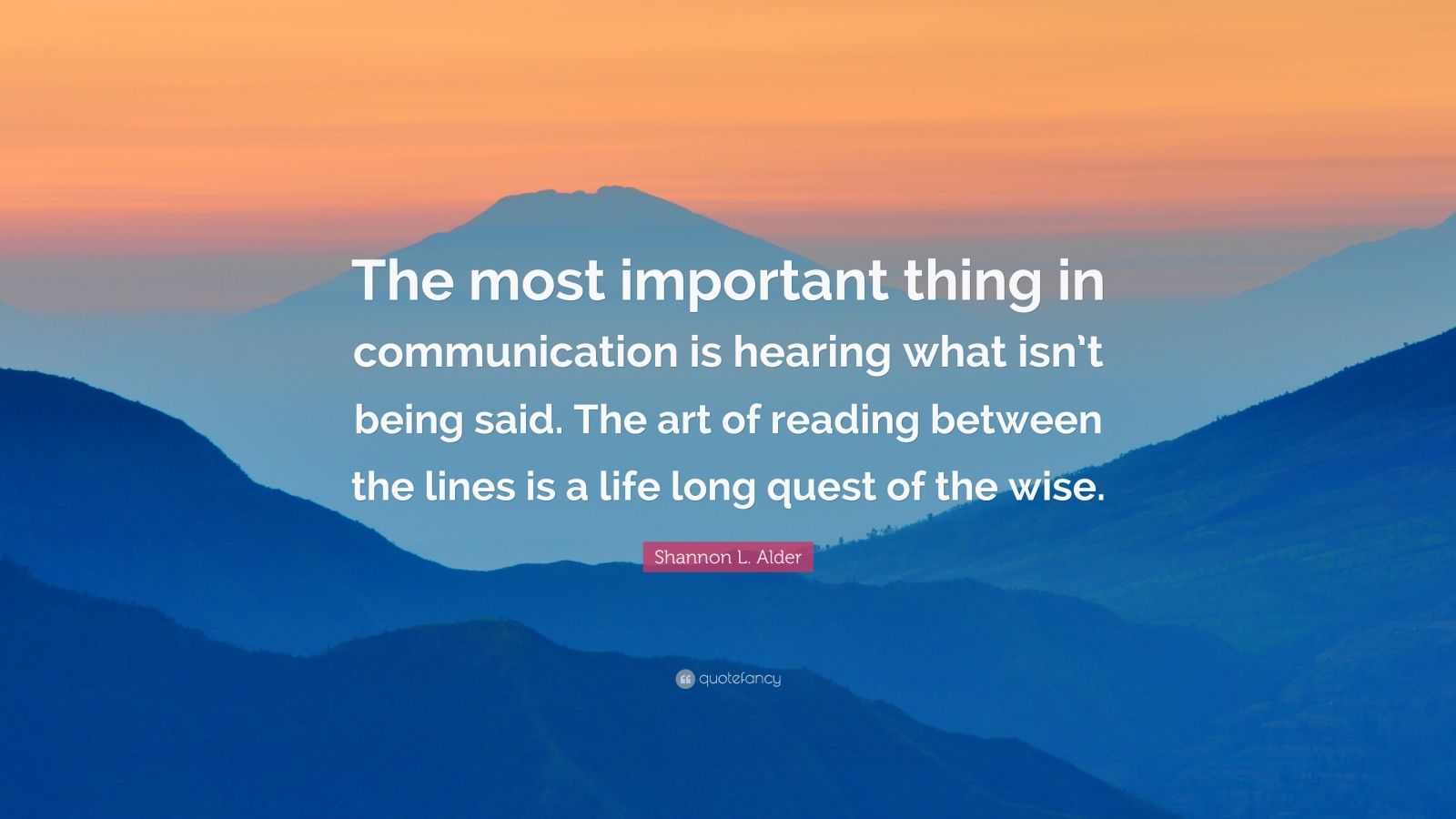 5/3/2023
Code Enforcement 101
47
[Speaker Notes: This is an important skill for you to develop but don’t assume the person you are communicating with has developed those skill and will read your intentions without you stating them.  Being clear on your part will help you avoid having difficult conversations later on.]
Feedback loop
Ask Questions

Reflect to the customer what you understand to make sure you have it correct!
5/3/2023
Code Enforcement 101
48
[Speaker Notes: Remember the communication loop[ that we started out with at the beginning of this section?  Sender-communication receiver, feedback…  Sometimes you need to coax that feedback, and this is a good way to make sure you are both on the same page.]
What kept me awake at night
Knowing that the next day I was going to have a difficult conversation.
How do you prepare?
Gather your thoughts
Know what you want to say
Knowing how to lead into the conversation.
5/3/2023
Code Enforcement 101
49
[Speaker Notes: Delivering bad news is inherent in this job.  After you have explored all avenues for compliance,  sometimes things just have to be taken apart and redone and it’s your job to deliver the bad news.  Do it with tact and empathy. This situation can be with a citizen, an elected official or a supervisor.  Whatever the case, use these steps and you may even want to jot some notes down so you can visualize them.  Always begin and end on a positive note.]
Difficult conversations
Say this
Instead of this
I want it done this way.
Don’t you know the code?  How long have you been in business?
Here’s a copy of the building code.  You figure it out!
The code requires “X”
Here is a sketch demonstrating the code requirement.
Let’s look at the code commentary and see what it says.
5/3/2023
Code Enforcement 101
50
[Speaker Notes: Avoid casting blame and using the words “I” and “you”.  Don’t apologize for the code requirements.  Remember that your job is to ensure public safety and the codes reflect on the minimum required.]
Telephone communication
Making a call
Have all necessary documents in front of you.
Know what you are going to say.
Introduce yourself
Explain the reason for the call.
Be brief but concise and don’t go off-topic.
5/3/2023
Code Enforcement 101
51
Telephone communication
Answering the phone
Be friendly.  Don’t answer the phone if you are in a bad mood.  Let it go to voice mail.
Don’t get distracted.  Focus!
Be patient and helpful.
Make sure the message is clear.  Ask questions if you are not clear.
Be Professional
5/3/2023
Code Enforcement 101
52
Telephone communication
Voice mail
If leaving one, be brief and concise
Speak slowly and clearly
Leave telephone number with area code and repeat it slowly at the end.
If getting voicemails, have a pad of paper to jot down all information
Check it once or twice a day.  Don’t check it 15 times a day!
5/3/2023
Code Enforcement 101
53
Types of written communication
Inspection results
Correction notice or order
Note to file
Documentation (photos, reports)
Letters such as form letters or templates (cut & paste)
Emails
5/3/2023
Code Enforcement 101
54
Written communication
RULES
RULE OF THUMB
Make sure the subject of your message is clear.
Make sure you clearly state what is excepted for action by the recipient
It is respectful & timely
You include an offer to assist
Make sure it is written so that if it appeared on the front page of the local newspaper, the message would be clear, fair and does not place you or the town in an embarrassing position. 
FOAA and Discovery
5/3/2023
Code Enforcement 101
55
[Speaker Notes: Any written communication must be clear and that there is no ambiguity.  Write it in such a fashion that if an Elected Official, Judge, supervisor, or contractor read it, the message would be clear.  Always be respectful in all your communications and even though we are all pressed for time, make sure the information gets conveyed in a timely manner.  Everybody is working on a deadline and if your communication is delayed, the contractor may proceed thinking all is well.  Also keep in mind that any written communication is subject to FOAA rules and the rules of discovery if the matter ends up in litigation.]
Report writing
RULES
Remember…
Be accurate and brief
Be objective
Give a clear description of what the issue is.
Say what needs to be done to correct the situation
Always include code section, date due, right to appeal, etc…
Use names
Don’t offer opinions or anything that isn’t supported
Be specific – don’t generalize
Don’t use code jargon or anything that can be misinterpreted (be clear)
5/3/2023
Code Enforcement 101
56
[Speaker Notes: There are some basic rules you need to follow when writing a report, even if it is a report to file.  You have to use names, addresses, conditions found, what part of the code addresses the situation, how the condition violates the code or ordinance, what the remedy is, what day and time you plan to reinspect the situation and always include their right to appeal the decision.  In addition, the State of Maine requires that the person be advised of the penalties that may be required for non-compliance.  If you do a multi-letter process such as warning letter, second notice, I would save the penalty provisions advice for the last letter.]
Differences in report content
CAN YOU TELL THE DIFFERENCE?
Framing corrections necessary – install the following: Include list.
If other agency is involved, tell them who to contact and the contact information (tel #)
Include instructions:
OK to insulate but leave correction areas exposed.  Please call for reinspection when ready.
Missing jack studs
Driveway missing culvert
Truss not installed correctly
5/3/2023
Code Enforcement 101
57
[Speaker Notes: On the left is a very basic list of problems found during an inspection but what’s missing?]
Using correction orders or notices
5/3/2023
Code Enforcement 101
58
[Speaker Notes: This blank field correction order is something we developed in Saco and is used in other towns.  It is two part and fillable.  It has all of the required information you need to meet the requirements of the Code.  It can also be used for other local codes and ordinances you enforce such as Zoning, Property Maintenance and others.]
Formal lettersnotice of violation, denial of permit
DENIAL OF PERMIT (ANY KIND)
NOTICE OF VIOLATION
STATE CLEARLY WHAT THE VIOLATION IS AS WELL AS THE WHO, WHAT, WHERE AND WHEN AS WELL AS WHO WITNESSED THE VIOLATION.
CITE CHAPTER AND VERSE
BE CLEAR ON WHAT NEEDS TO BE DONE TO CORRECT THE VIOLATION AND THE TIME FRAME
ADVISE OF APPEAL RIGHTS
STATE POSSIBLE PENALTIES FOR NON-COMPLIANCE
STATE CLEARLY WHY THE PERMIT IS BEING DENIED.
CITE CHAPTER AND VERSE
OFFER TO MEET AND DISCUSS MATTER FURTHER TO SEE IF CHANGES CAN BE MADE
ALWAYS INCLUDE WHAT THE APPLICANT CAN DO TO MAKE AN APPEAL
5/3/2023
Code Enforcement 101
59
EXAMPLE OF APPEAL LANGUAGE
An aggrieved party may appeal a decision of the CEO regarding a zoning violation, a building permit or a certificate of occupancy in those cases where it is alleged the CEO has made an error of law, or has abused their discretion, or the evidence of record compelled a different decision. An aggrieved party may also appeal to the BoA if a permit holder has meaningfully exceeded the authority granted in their building permit or their certificate of occupancy.
An appeal filed hereunder must be brought within thirty (30) days of the alleged act, action or failure to act. This provision is intended to effectuate the process set out by the Legislature in 30-A M.R.S. §2691 (4). The appeal review shall be de novo as set out below in §XVI5(G). The BoA may affirm, reverse or modify the decision of the CEO, and that decision may be appealed as set out in this Article.
5/3/2023
Code Enforcement 101
60
[Speaker Notes: This language is lifted right out of the Zoning Ordinance text.  Well written zoning regulations will have a section like this in the administration or enforcement section.]
EXAMPLE OF Penalty LANGUAGE
Penalties for non-compliance are as follows: Any person, firm, corporation, or other business association being the owner or having control of any land, building, or other structures, or any part thereof, which violates any of the provisions of this ordinance shall be penalized in accordance with Title 30-A, MRS§ 4452, with fines of not less than $100 nor more than those amounts set forth in that same title.  Each day may constitute a separate offense.  Fines shall apply following issuance of a Notice of Violation, signed by the Code Enforcement Officer.  Such notice shall be mailed by Certified Mail, Return Receipt Requested or served in person by the Code Enforcement Officer.
5/3/2023
Code Enforcement 101
61
[Speaker Notes: This language comes from Title 30-A, s 4452.  If you want to include the provision for reasonable attorneys' fees being awarded if the Town is the prevailing party, you may do so.]
WHEN SHOULD WE USE ONE OF THESE TO COMMUNICATE?
5/3/2023
Code Enforcement 101
62
[Speaker Notes: Use this sparingly.  This is a tool we use when all other avenues have failed or if there is imminent danger presented to the public or to anyone on the construction site.  When using this placard, it is important to communicate to the responsible parties in other ways to let them know what is going on.  You also want to restrict these orders to as small an area of the project as possible.]
Report writing
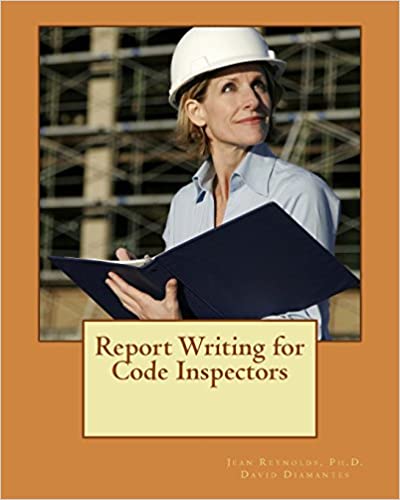 5/3/2023
Code Enforcement 101
63
[Speaker Notes: We will touch upon writing reports but a good resource to have is this book.  It is available from the ICC website or from Amazon.]
emails
ALWAYS ASSUME YOUR EMAIL WILL BE FRONT PAGE NEWS
USE THE SUBJECT LINE TO EXPLAIN YOUR OBJECTIVE
DON’T RELY ON JUST THE EMAIL TO CONVEY YOUR MESSAGE.  ALWAYS FOLLOW UP BY PHONE OR IN PERSON
DON’T ADD UNNECESSARY PERSONS TO THE CC LIST.  IF A MANAGER OR ELECTED OFFICIAL ASKS, YOU CAN ALWAYS SEND A COPY AT THAT TIME.
5/3/2023
Code Enforcement 101
64
Notifications on your phone
How to control your productivity
Email notifications
Other notifications
Facebook
Twitter
Messenger
News Feeds
These are all productivity killers!  Turn them off and check your emails 1-2 times daily.  Set time aside for this.
Research that shows it takes 25 minutes to resume a task after being interrupted by an email notification and an extra 15 minutes to return to the same state of “flow” as before the interruption.
5/3/2023
Code Enforcement 101
65
Emails have their place
Can act as field notes that can be placed in the record.
Can reach multiple parties (contractor, design professional, owner) at once and conveys the same message.
Contractor has instructions on what needs to be done in writing so he/she can refer to it.
Can be responded to when convenient
5/3/2023
Code Enforcement 101
66
What to avoid in emails
USING ALL CAPS!  
Using all lower-case letters
Using emoticons 
Using colors in text
Using weird fonts
Using stationary type back grounds
Using underlines and bold texts
5/3/2023
Code Enforcement 101
67
[Speaker Notes: Common understanding of emails (and social media) is that when someone uses all caps, that indicates shouting.  Don’t shout your message.  Similarly, if you use all lower-case, it sends a message that you can’t take the time to use proper text etiquette.  Using emoticons lessens the importance of your message.   Colors ion text are similar to shouting, especially if you are using red, underlines and bold.  Backgrounds such as stationary are just distractions and really don’t need to be there.  Remember that we want to be brief and to the point.]
Examples of things that don’t communicate well to the general public
Zoning Variance hardship test
Some permit application forms
Remember that many of the projects that are undertaken today are going to be done by do-it-yourselfers.  Thank you HGTV!
Zoning is hard enough to understand, let alone the four-point hardship test!
Subdivision regulations
Egress windows
This is where a picture is worth a thousand words!
Next to impossible to decipher, especially the exemptions.
5/3/2023
Code Enforcement 101
68
USE GRAPHICS WHENEVER POSSIBLE
A PICTURE IS WORTH A THOUSAND WORDS!
STAIR REQUIREMENTS
EGRESS WINDOWS
5/3/2023
Code Enforcement 101
69
[Speaker Notes: The stair graphic is from the Town of Buxton,  In most cases the graphics you will want to have will be for residential construction as these are the kind of projects that a homeowner will attempt to undertake.]
Written communication tips
PROFESSIONAL
The IRC requires that all components must be installed per mfgs instructions.  Simpson Co. joist hangars are required to be nailed fully using specified fasteners, see attached NER Report.
Nail as outlined and call for reinspection when ready.
UNPROFESSIONAL

Joist hangars must be nailed properly.  You skipped many nail holes!  These holes are there for a reason and not advisory!
70
Code Enforcement 101
Workbook Page 63-64
[Speaker Notes: Avoid using words like “I” and “You”.  Sounds like this is a personal thing.]
Written communication tips
PROFESSIONAL
Just a note to let you know we have not received the truss shop drawings yet.
Please contact the supplier and have them send us a copy so we can properly inspect them and not hold you up.
UNPROFESSIONAL

Hey dude, I haven’t seen the shop drawings for the roof trusses.  R u going to send them????
71
Code Enforcement 101
Workbook Page 63-64
[Speaker Notes: What’s wrong with the first example?]
Achieving good customer service
FIRST OFF, WHO ARE OUR CUSTOMERS?
CONTRACTOR
ARCHITECTS
ELECTED OFFICIALS
INSTALLERS
DEVELOPERS
COWORKERS
REAL ESTATE BROKERS
HOMEOWNERS
5/3/2023
Code Enforcement 101
73
Why is good customer service important?
BUILDS PUBLIC TRUST AND CONFIDENCE IN THE DEPARTMENT
IT DOESN’T MEAN “THE CUSTOMER IS ALWAYS RIGHT” BUT RATHER, THE INSPECTOR NEEDS TO EDUCATE, COACH AND LISTEN TO BE ABLE TO ACHIEVE SAFE AND DESIREABLE OUTCOMES 
IT APPLIES TO BOTH INTERNAL AND EXTERNAL CUSTOMERS.
5/3/2023
Code Enforcement 101
74
[Speaker Notes: What is the difference between internal and external customers?]
15 Traits of an individual WHO MAKES A GOOD First impression.
Watch your body language.
Use an appropriate tone.
SMILE!
Listen more than you speak.
Be on Time.
Be positive.
Never badmouth or gossip about others.
Be open minded
Be prepared (old Boy Scout moto!)
Don’t put on a show.
Use manners.
Always be honest
Make eye contact
Be memorable (in a good way)
5/3/2023
Code Enforcement 101
75
COUSTOMER SERVICE - What is expected of you?
You are the expert!  That doesn’t mean you have all the codes committed to memory.  It does mean that if you don’t know the answer, say “That’s a good question.  Let me look into that and get back to you.”  
Be on time!  If you are running late, a phone call should be made.
Be courteous.
Under promise and over deliver.
Be honest but not to a fault.
5/3/2023
Code Enforcement 101
76
What can trip us up IN DELIVERING GOOD CUSTOMER SERVICE?
UNREALISTIC
EXPECTATIONS
STRESS
RUDE PEOPLE
5/3/2023
Code Enforcement 101
77
[Speaker Notes: Stress -  Who doesn’t have enough to do.  How many hats do you wear? Can this add up to a day full of stress?
Rude People – This can add to the stress level and push you off into a mind-set you do not want to go into.
Unrealistic expectations – We can set unrealistic expectations of ourselves and for our customers.  Things like getting all your emails returned in ½ hour, doing 15 inspections in one day, etc…  We can also set unrealistic expectations of our customers.  Must be corrected within 24 hours, call me back immediately.]
ANOTHER THING THAT CAN TRIP US UP.HOW WE RESPOND TO COMPLAINTS.
RETRIBUTION
GET ANGRY
PUT UP DEFENSE
BE SNARKY?
DO WE ARGUE WITH THE CUSTOMER WHEN YOU KNOW HE OR SHE IS 100% WRONG?
ARE WE AUTOMATICALLY THINKING OF A RESPONSE TO A COMPLAINT?
MANY FOLKS WOULD GO TO THIS RESPONSE IF THE COULD
JUST WAIT UNTIL I GET BACK ON THAT JOBSITE!
5/3/2023
Code Enforcement 101
78
[Speaker Notes: As a CEO, you don’t stand to gain anything from being angry or vindictive.  This will only set the standing of your department back.  If you argue with the customer, all you will end up doing is escalating the matter, possibly getting your supervisors involved when the customer cannot get any satisfaction from you.]
TIPS ON HOW WE SHOULD RESPOND TO COMPLAINTS.
ACTIVELY LISTEN
LET THEM VENT
OFFER SOLUTIONS
PUT IT IN WRITING
BE CREATIVE!  THINK OUTSIDE OF THE BOX!  DON’T ONLY POINT OUT THE PROBLEM, OFFER A SOLUTION, OR EVEN BETTER, OFFER SEVERAL SOLUTIONS!
DON’T LET YOUR EMOTIONS KICK IN AUTOMATICALLY.  TRY TO FIND OUT WHAT IS BEHIND THE COMPLAINT.
HAVE THE PERSON WHO IS COMPLAINING WRITE OUT THE ISSUES OF CONCERN.
MANY TIMES, THIS WILL BE ALL THAT IS NEEDED.
5/3/2023
Code Enforcement 101
79
[Speaker Notes: Actively listen to what is being said.  Take notes if possible.  This shows the customer that you are taking his complaint seriously.  When you ask to have them reduce the complaint into writing, don’t demand.  Say “just so that I fully understand what all the issues are, would you mind writing it out so that I don’t miss addressing something that is important.”  Letting someone vent is important.  Citizens who have not been involved with the government believe that they can’t argue with City Hall and that no one wants to listen.  Make them feel like there is someone who cares about their grievances.   Show empathy.]
MOST IMPORTANTLY
FOLLOW UP! MAKE SURE EVERYONE HAS A CLEAR UNDERSTANDING OF WHAT IS BEING AGREED TO FOR A SOLUTION, THE TIMELINES INVOLVED AND WHO IS RESPONSIBLE FOR NEXT STEPS.  ALWAYS HAVE A GOOD ATTITUDE AND MAINTAIN PROFESSIONALISM.
5/3/2023
Code Enforcement 101
80
WORKING ETHICALLY
RIGHT AND WRONGIT GOES WITHOUT SAYING BUT---
MOST INSPECTORS WILL
DO THE RIGHT THING
WORK FOR THE PUBLIC WELFARE
BE FAIR AND OBJECTIVE
STARTING WITH A DEFICIT
THERE IS ALREADY A GREAT DISTRUCT OF THE GOVERNMENT.  BREAKING WITH ETHICAL NORMS WILL CEMENT THIESE FEELINGS
VERY DIFFICULT TO REGAIN THAT PUBLIC TRUST ONCE IT HAS BEEN LOST
5/3/2023
Code Enforcement 101
82
Icc code of ethics
The protection of the health, safety and welfare of the public by creating safe buildings and communities is the solemn responsibility of the International Code Council (“ICC”) and all who participate in ICC activities.  Recognizing this, the ICC advocates commitment to a standard of professional behavior that exemplifies the highest ideals and principles of ethical conduct.    The governing concepts embodied in this philosophy are characterized herein, for the benefit and guidance of those so engaged, and for the enlightenment of the public so served
5/3/2023
Code Enforcement 101
83
Icc code of ethics
 Support the mission of the ICC to provide the highest quality codes, standards, products and services for all concerned with the safety and performance of the built environment.  At all times, act in an ethical manner, comply with the ethical rules and regulations related to his or her profession, and avoid conflicts of interest.  Demonstrate integrity, honesty, and fairness while participating in ICC activities.    For ICC certified individuals, maintain professional competence in all areas of employment responsibility and encourage the same for colleagues and associates.
5/3/2023
Code Enforcement 101
84
[Speaker Notes: Substitute the words “while participating in ICC activities” with “at all times”
Remember that the purpose of all the rules and regulations we enforce, it is always to promote the publics’ health, safety and welfare.  If you read the preamble to your building, plumbing, electrical, zoning and floodplain regulations, it almost always has these words incorporated into them.]
Rights and discrimination
WHAT DO YOU THINK OF WHEN YOU HEAR THE WORD “DISCRIMINATION”?
WHAT OTHER SITUATIONS?
RACE
RELIGION
GENDER
AGE
NATIONAL ORIGIN
BUT IS THIS LIST COMPLETE WITH REGARD TO HOW WE DO OUR JOB?
PRECEIVED MEMBERSHIP IN A CERTAIN GROUP
TREATING PEOPLE DIFFERENTLY SUCH AS CONTRACTORS VS. HOMEOWNERS ACTING AS CONTRACOTRS
SHOWING PREFERENTIAL TREATMENT TO FRIENDS, POLITICIANS, WHATEVER THE CASE.
5/3/2023
Code Enforcement 101
85
RIGHTS
DUE PROCESS
SEARCH & SEIZURE
CIVIL
5/3/2023
Code Enforcement 101
86
[Speaker Notes: Due process – delaying or refusing to grant a permit for reasons other than those spelled out in the code (punishment or retribution)  Giving ample time for corrections to be made.
Unlawful entry onto a person’s property.  Always request permission from the owner or contractor to enter the property if showing up outside of a scheduled appointment.
Remember, you could be held personally liable if you infringe on a person’s civil rights.  Governmental immunity will not protect you in these cases.]
QUESTIONS?
THANK YOU
Richard Lambert, CBO
Lambert Consulting
(207) 590-7649
Dicklambert,ydc@gmail.com
5/3/2023
Code Enforcement 101
88